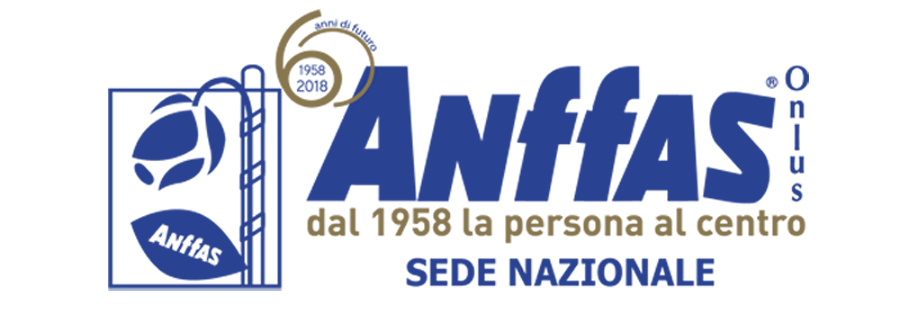 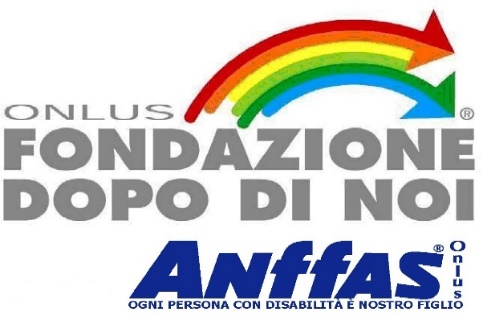 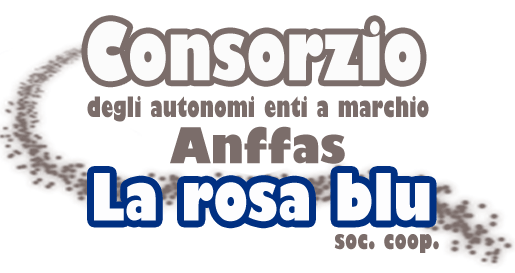 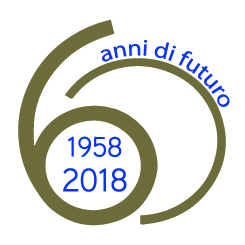 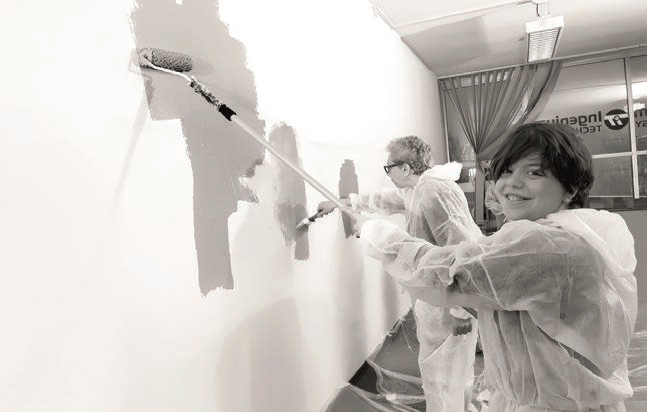 I contenuti della Legge 112/16 e del Decreto attuativo 23/11/16
E’ vietata la riproduzione del presente documento. Nessuna parte di esso può essere riprodotta o diffusa, né in forma gratuita né     a pagamento, mediante fotocopie, microfilm o qualsiasi altro mezzo, senza il consenso scritto di Anffas Onlus Nazionale e del Consorzio La Rosa Blu, alle quali spettano i diritti previsti dalla Legge 22 aprile 1941 n.633 e successivi aggiornamenti.
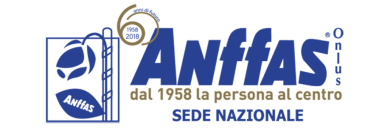 Legge n. 112/2016 e cambio di paradigma
In tutti questi anni l’espressione “dopo di Noi” ha quasi sempre evocato solo la necessità di avere strutture residenziali in cui ricoverare le persone con disabilità al momento della perdita dei propri familiari, concentrando l’attenzione di tutti esclusivamente nella realizzazione di quante più strutture possibili, semmai con quanta maggior capienza possibile per ciascuna.

Oggi, però, con la Legge n. 112/2016 si sta dando vita ad un nuovo modo di intendere il “dopo di Noi”, partendo dal riconoscimento che le persone con disabilità non possono, dall’oggi al domani, essere “deportate” in una struttura, a volte anche lontana centinaia di chilometri dal tessuto sociale dove hanno vissuto, e veder spezzato tutto il loro percorso di vita fino a quel momento costruito. Per la prima volta, si inizia a pensare alla pcd non solo come destinataria passiva di un’attività di mera assistenza da erogare in una struttura, ma al suo essere Persona, che, come tutti gli altri, ha diritto a non veder “spezzato il filo” della sua vita (sol perché i genitori non possono più supportarlo).
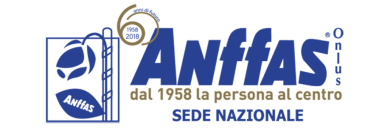 Nuovo paradigma imperniato sulla CRPD
Tutto ciò in attuazione di quanto previsto dalla Convenzione Onu sui diritti delle persone con disabilità del 2006, ratificata dal nostro Stato nel 2009. La Convenzione Onu, infatti, ci impone di considerare le persone con disabilità non più per le loro limitazioni in sé (modello sanitario dell’ICDH) o non più solo per la relazione che si crea tra tali limitazioni e l’ambiente circostante (modello bio-psico-sociale dell’ICF), ma per il loro essere PERSONE e, quindi, con il diritto intrinseco di avere, come ciascuna persona, un proprio percorso di vita, da poter sviluppare, in condizioni di pari opportunità con tutti gli altri, attraverso i giusti supporti e sostegni (modello dei diritti umani).Muovendosi all’interno di questo nuovo paradigma, si comprende come occorra supportare e valorizzare il percorso di vita delle persone con disabilità, con le loro aspettative, con le loro necessità e con le relazioni intessute nel corso della propria esistenza, che, come sopra detto, non possono essere cancellate di colpo, solo per il venir meno del perno familiare nella propria casa di origine.
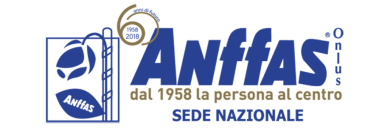 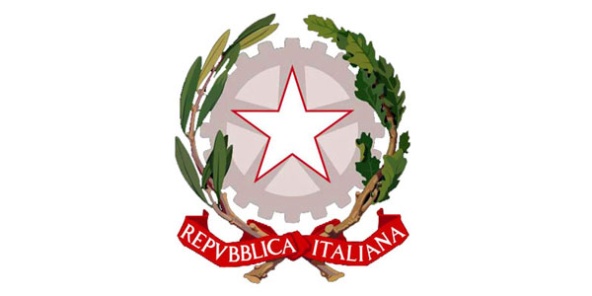 RICHIAMI ALLA COSTITUZIONE ITALIANA
Art 2: riconosce e garantisce i diritti inviolabili dell'uomo;
Art 3: pari dignità sociale e uguaglianza;
Art 30: diritti e doveri dei genitori. In particolare» nei casi di incapacità dei genitori, la legge provvede a che siano assolti i loro compiti».
Art 32: tutela la salute come fondamentale diritto dell’individuo e interesse della collettività
Art 38: gli inabili ed i minorati hanno diritto all’educazione e all’avviamento professionale.
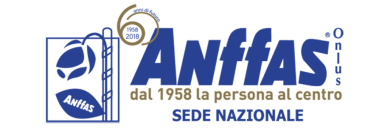 RICHIAMI ALLA CARTA DEI DIRITTI FONDAMENTALI DELL’UNIONE EUROPEA
Art 24: diritti del bambino
Art 26: riconosce e rispetta il diritto dei disabili di beneficiare di misure intese a garantirne:
 l’autonomia,
 l’inserimento sociale
 l’inserimento professionale
 la partecipazione alla vita della comunità.
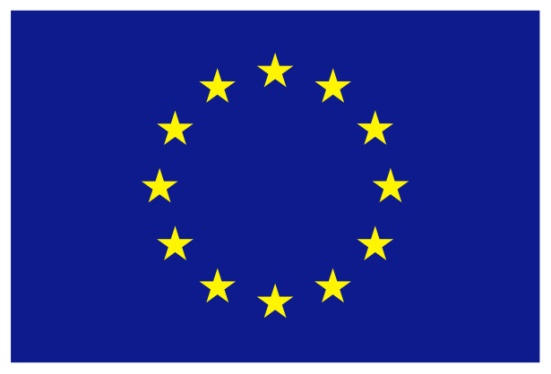 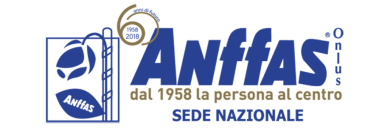 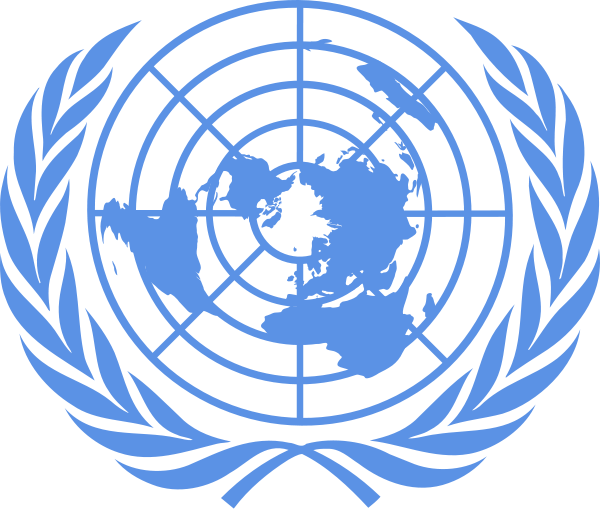 RICHIAMI ALLA CONVENZIONE ONU
Art 3: Il rispetto per la dignità intrinseca, l’autonomia individuale - la libertà di compiere le proprie scelte – l’indipendenza delle persone; - La non-discriminazione - la piena ed effettiva partecipazione e inclusione all’interno della società - il rispetto per la differenza e l’accettazione delle persone con disabilità come parte della diversità umana e dell’umanità stessa- la parità di opportunità - l’accessibilità;
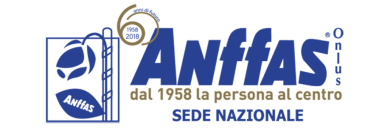 Art 19: Vita autonoma ed inclusione nella comunità: a vivere nella comunità, facilitando la piena inclusione e partecipazione all’interno della comunità, anche assicurando che: a la possibilità di scegliere, sulla base di eguaglianza con gli altri, il proprio luogo di residenza e dove e con chi vivere e non siano obbligate a vivere in una particolare sistemazione abitativa; l’ accesso ad una serie di servizi di sostegno domiciliare, residenziale o di comunità, compresa l’assistenza Personale necessaria per permettere loro di vivere all’interno della comunità e di inserirsi al suo interno e impedire che esse siano isolate o vittime di segregazione; i servizi e le strutture comunitarie destinate a tutta la popolazione siano messe a disposizione, su base di eguaglianza con gli altri, delle persone con disabilità e siano adatti ai loro bisogni.
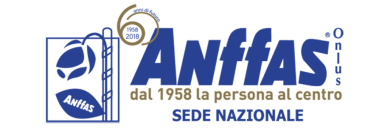 LE FINALITA’ DELLA LEGGE 112
Art.1 comma 1 stabilisce la prioritaria finalità di:

Favorire il benessere, l'autonomia e la piena inclusione sociale della persona con disabilità
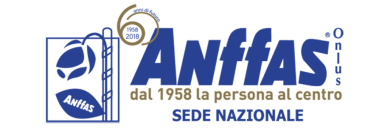 FINALITA’
Art.1 comma 2:
1. prevedere misure di assistenza, cura e protezione nel superiore interesse delle PcD grave, non determinata dal naturale invecchiamento o da patologie connesse alla senilità: 
prive di sostegno genitoriale in quanto mancanti di entrambi i genitori;
con genitori o non in grado di fornire adeguato sostegno genitoriale, o in vista del venire meno del sostegno familiare, attraverso una progressiva presa in carico già durante l’esistenza in vita dei genitori;
2. evitare l’istituzionalizzazione ed attivare percorsi di deistituzionalizzazione
3. favorire il coinvolgimento dei soggetti interessati (la Pcd) nel Progetto individuale nel rispetto delle volontà della PcD stessa.
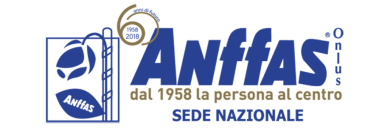 Struttura della Legge n. 112/2016
Artt. 1-4: individuazione di misure dirette a supportare il percorso di vita delle pcd nel “durante noi, dopo di noi”, anche in vista del venir meno del sostegno familiare. Tali misure sono finanziate da un Fondo Nazionale
               Beneficiari: persone con disabilità grave (art. 3 c.3 Legge n. 104/1992), non determinata dal naturale invecchiamento o da patologie connesse alla senilità, prive di sostegno  familiare in quanto mancanti di entrambi i genitori o perché gli stessi non sono in grado di fornire l’adeguato sostegno familiare, attraverso la progressiva presa in carico della persona interessata già durante l’esistenza in vita dei genitori. 
Artt. 5-6: agevolazioni fiscali per polizze assicurative ed agevolazioni fiscali e tributarie per trust, vincoli di destinazione ex art. 2645 ter c.c. e fondi speciali composti di beni sottoposti a vincoli di destinazione e disciplinati con contratto di affidamento fiduciario
                Beneficiari: persone con disabilità grave (art. 3 c.3 Legge n. 104/1992),
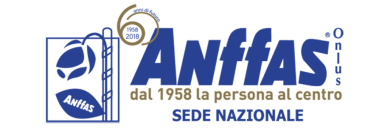 Art 1 Legge n. 112/2016: i beneficiari
PcD con disabilità grave (Legge 104/92 Art. 3 Comma 3) non determinata dal:
 naturale invecchiamento o da patologie connesse alla senilità ed indipendentemente dal raggiungimento di qualsivoglia limite di età
 Prive del sostegno familiare in quanto mancanti di entrambi i genitori o perché gli stessi non sono in grado di fornire l’adeguato sostegno genitoriale, nonché in vista del venir meno del sostegno familiare
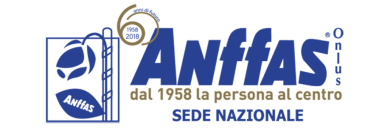 Misure finanziabili col Fondo della 112/16                                                 (come declinate dal D.M. 23.11.2016)
a) percorsi programmati di accompagnamento per l'uscita dal nucleo familiare di origine ovvero per la deistituzionalizzazione; 
b)  interventi di supporto alla domiciliarita' in soluzioni alloggiative dalle caratteristiche di cui all'art. 3, comma 4 della legge; 
c)   programmi di accrescimento della consapevolezza, di abilitazione e di sviluppo delle competenze per la gestione della vita quotidiana e per il raggiungimento del maggior livello di autonomia possibile, ed, in tale contesto, tirocini finalizzati all'inclusione sociale, all'autonomia delle persone e alla riabilitazione;
d)   interventi di realizzazione di innovative soluzioni alloggiative dalle caratteristiche di cui all'art. 3, comma 4 della legge, mediante il possibile pagamento degli oneri di acquisto, di locazione, di ristrutturazione e di messa in opera degli impianti e delle attrezzature necessari per il funzionamento degli alloggi medesimi, anche sostenendo forme di mutuo aiuto tra pcd; 
e)  in via residuale, interventi di permanenza temporanea in una soluzione abitativa extra-familiare.
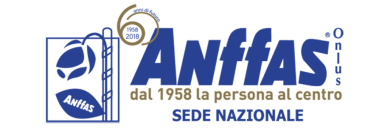 Misure di intervento ed art. 14 Legge n. 328/00
Non potrà essere attuata nessuna misura con risorse a valere sul Fondo se le stesse non siano coerenti con il PREVENTIVO progetto individuale redatto ai sensi dell’articolo 14 Legge n. 328/00, che, partendo dalla valutazione dei bisogni, delle aspettative e dei desideri della persona, individui, per qualità, quantità ed intensità, i supporti e sostegni, formali ed informali, che servano per migliorare la qualità di vita della persona con disabilità, avendo cura di coordinarli tra loro per valorizzarne l’efficacia.   

Infatti, qualsiasi intervento deve essere personalizzato ed in coerenza con il progetto di vita della persona. 

N.B. Qualora si finanzino interventi che coinvolgono più persone con disabilità, occorrerà quindi considerare i progetti individuali dei singoli ed il possibile coordinamento rispetto all’ipotesi progettuale messa in campo.
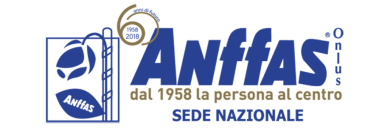 Come devono essere i progetti individuali?
Il legislatore indica un modello di servizi incentrato su un progetto di “presa in carico globale” della persona disabile, che, a differenza delle altre ipotesi di mera erogazione di un servizio specifico, intende garantire all’utente quel “supplemento di garanzie”, che trascende la modalità di “smistamento” della persona all’interno di una gamma di contenitori e si propone l’obiettivo ulteriore di promuovere l’autorealizzazione della persona disabile ed il superamento di ogni condizione di esclusione sociale, avvalendosi anche della metodologia del cosiddetto “lavoro di rete”, che punta ad una visione in chiave unitaria dei bisogni della persona con disabilità, mediante lo strumento del “Progetto individuale per la persona disabile”, riconducibile …. al modello bio-psico-sociale dell’ICF (“International Classification of Functioning”), pubblicato dall’Organizzazione Mondiale della Sanità (OMS) nel marzo 2002.
(Sentenza Tar Catanzaro n. 440 del 12 aprile 2013)
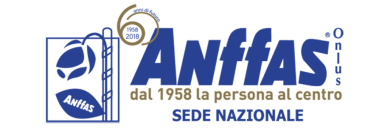 Matrici ecologiche, obiettivi
e matrici di sostegni
Per programmare un buon progetto si deve partire dalla valutazione dei profili di funzionamento della persona e delle sue autonomie all’interno dei vari ambiti sociali (matrici ecologiche), stabilendo quindi, insieme alla persona con disabilità, su quali assi lavorare (obiettivi) per migliorare i vari domini della qualità della sua vita (ossia il benessere fisico, materiale ed emozionale, partecipazione, inclusione, sviluppo personale, relazioni interpersonali conoscenza dei propri diritti).
In ragione degli obiettivi stabili e partendo anche dai sostegni e supporti (anche informali, come la famiglia) già esistenti, si possono ben calibrare e finalizzare le tipologie, il grado e l’intensità dei supporti da erogare e da coordinare (matrici di supporti).
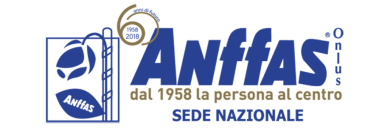 Cosa contengono i progetti individuali
Il Progetto Globale di Presa in Carico costituisce il documento generale, cui devono coerentemente uniformarsi i diversi progetti e programmi specifici, i quali possono essere: a) il progetto riabilitativo di cui al D.M. 7.05.1998 “Linee-guida per le attività di riabilitazione”; b) il progetto di integrazione scolastica di cui agli art.12 e 13 della legge 14.02.1992 n. 104; c) il progetto di inserimento lavorativo mirato di cui all’art.2 e seguenti della Legge 12.03.1999 n. 68; d) il progetto di inserimento sociale che può avvalersi, per la sua realizzazione, dei programmi di cui alla Legge 21.05.1998 n. 162, dei centri socio-riabilitativi e della rete dei servizi socio­sanitari di cui alla Legge 14.02.1992 n. 104, del sistema integrato previsto dalla Legge 8.11.2000 n. 328, delle disposizioni di cui all’allegato 1 C del DPCM 29.11.2001, nonché degli emolumenti economici di cui all’art 24 Legge 8.11.2000 n. 328.
(Sentenza Tar Catanzaro n. 440 del 12 aprile 2013)
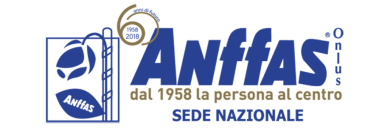 ART. 3 comma 1Legge n. 112/2016                               ISTITUZIONE DEL FONDO«fondo per l’assistenza alle persone con disabilità grave prive del sostegno familiare»
- 90,0 milioni di euro per il 2016
- 38,3 milioni di euro per il 2017
- 56,1* milioni di euro a decorrere dal 2018
Dopo il 2018 si prevede, pertanto, la stabilizzazione del fondo nella misura di 56,1 milioni annui.

* La legge n. 205/2017 ha ridotto a 51,1 milioni di euro il fondo per gli anni 2018 e 2019
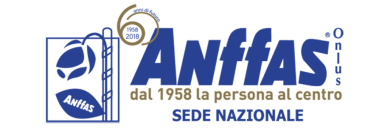 LE RISORSE
LE RISORSE SONO AGGIUNTIVE E NON SOSTITUTIVE A QUELLE GIA’ ESISTENTI!!
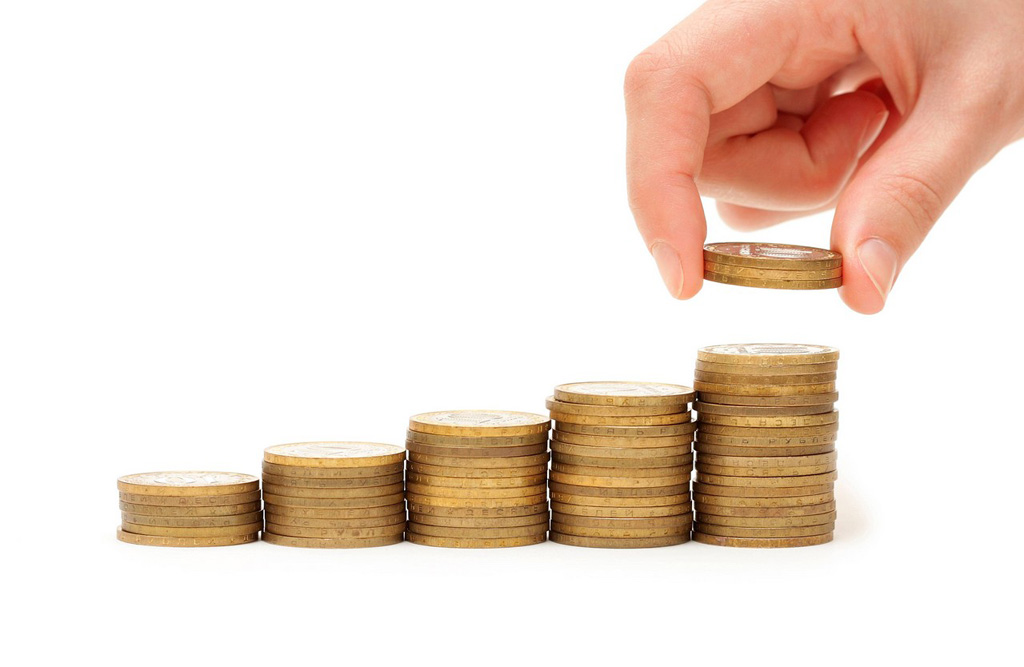 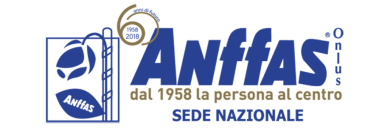 Decreto attuativo 23 novembre 2016
Con tale Decreto sono state ripartite tra le varie Regioni le risorse del Fondo Nazionale per l’annualità 2016 e sono state date anche le indicazioni cui le Regioni si sarebbero dovute attenere, anche meglio declinando le sopra quattro citate aree di intervento, previste dalla Legge, nelle cinque MISURE: A,B,C,D, E. 
 
In forza di tale decreto le Regioni entro il 28 febbraio 2017 erano tenute ad inviare al Ministero il programma di attuazione a fronte del quale hanno poi ricevuto l’erogazione della prima tranche del fondo annualità 2016.

L’annualità 2017 è stata ripartita con altro Decreto del 21.06.2017.

L’annualità 2018 è già stata oggetto di Intesa Stato Regioni nella seduta del 06.09.2018 e si attende il Decreto 

N.B. Ai sensi dell’art. 6 comma 3 del Decreto “l’erogazione delle risorse spettanti a ciascuna regione deve essere comunque preceduta dalla rendicontazione sull’effettiva attribuzione ai beneficiari delle risorse trasferite nel secondo anno precedente l’erogazione medesima
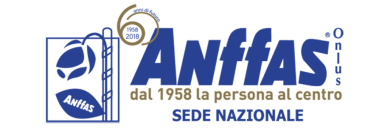 ART. 3 comma 3 Legge n. 112/2016     COMPITI DELLE REGIONI
Le Regioni adottano indirizzi di programmazione e definiscono i criteri e le modalità per l’erogazione dei finanziamenti, le modalità per la pubblicità dei finanziamenti erogati e la verifica dell’attuazione delle attività svolte e le ipotesi di revoca dei finanziamenti concessi.
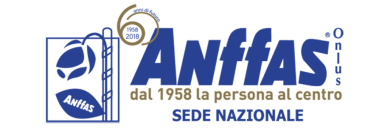 ART. 4 comma 3 Legge n. 112/2016INTERVENTI DI SUSSIDIARIETA’
L’attività di programmazione (regionale, distrettuale, comunale, ecc..) degli interventi finanziate con il Fondo deve prevedere il coinvolgimento delle organizzazioni di rappresentanza delle persone con disabilità. 

Al finanziamento dei programmi ed all’attuazione degli interventi possono compartecipare le regioni, gli enti locali, gli enti del terzo settore, nonché altri soggetti di diritto privato con comprovata esperienza nel settore dell’assistenza alle persone con disabilità e le famiglie che si associano per le finalità dette.
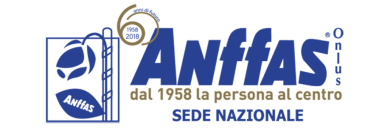 ELEMENTI RILEVANTI ED INNOVATIVI DEL DECRETO ATTUATIVO 23.11.2016
Devono essere rispettati dalle Regioni nella loro programmazione ed attuazione della Legge n. 112/2016
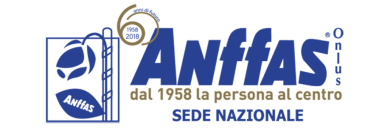 ART. 2 D.M. : VALUTAZIONE MULTIDIMENSIONALE E PROGETTO PERSONALIZZATO
L’accesso alle risorse del Fondo avviene previa valutazione:
- multidimensionale
- equipe multiprofessionale (componente clinica e sociale)
- principi modello biopsicosociale
- in coerenza con sistema ICF
- analizzi la dimensione del funzionamento della PcD, specificandone la prospettiva della qualità della vita in riferimento ad aree specifiche:
 Cura della propria persona, inclusa la gestione degli interventi terapeutici
 Mobilità
 Comunicazione e altre attività cognitive
 Attività strumentali e relazionali della vita quotidiana
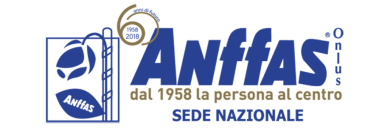 ………. Approfondisce ancora
………la valutazione deve essere finalizzata:
Al miglioramento della qualità della vita
Alla corretta allocazione delle risorse attraverso l’integrazione di valutazione –progettazione- percorsi e servizi in essere
Il progetto individuale di vita, redatto ai sensi e per gli effetti dell’art. 14 delle legge 328/2000, deve :
tenere conto dei desideri aspettative e preferenze della persona:
garantire l’ AUTODETERMINAZIONE della Pdc, anche nelle fasi di monitoraggio e valutazione (VEDI PROGETTO “IO CITTADINO” DI ANFFAS ONLUS”)
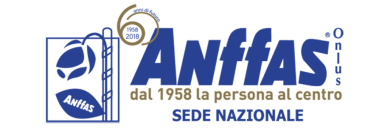 ……. E Approfondisce ancora
indicare l’insieme di «tutte le risorse» da poter utilizzare in maniera flessibile, dinamica ed integrata (VEDI SPERIMENTAZIONE DI ANFFAS LOMBARDIA SU BUDGET DI PROGETTO) 
prevedere nomina del case manager come figura di riferimento
prevederne metodologie di monitoraggio e di verifica periodica tenuto conto dei desideri della PcD oltre alla sua soddisfazione (valutazione soggettiva) (VEDI PROGETTO MATRICI ECOLOGICHE 2.0)
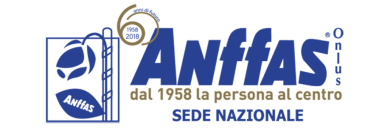 VALUTAZIONE MULTIDIMENSIONALE 
SECONDO D.M. 23.11.2016
Agli interventi di cui al presente decreto (ndr attuativo della Legge n. 112/2016 (sul “dopo di noi”), nei limiti delle risorse del Fondo, le persone con disabilità grave prive del sostegno familiare accedono previa valutazione multidimensionale, effettuata da equipe multi professionali in cui siano presenti almeno le componenti clinica e sociale, secondo i principi della valutazione bio-psicosociale e in coerenza con il sistema di classificazione ICF (Classificazione internazionale del funzionamento, della disabilità e della salute).  ….. La valutazione multidimensionale analizza le diverse dimensioni del funzionamento della persona con disabilità in prospettiva della sua migliore qualità di vita, ed in particolare, almeno le seguenti aree: a) cura della propria persona, inclusa la gestione di interventi terapeutici; b) mobilità; c) comunicazione e altre attività cognitive; d) attività strumentali e relazionali della vita quotidiana.
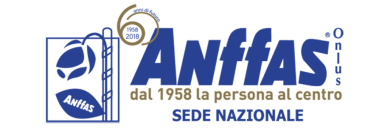 PARTECIPAZIONE DELLA PCD AL PROCEDIMENTO  
SECONDO D.M. 23.11.2016
Il progetto personalizzato è definito assicurando la più ampia partecipazione possibile della persona con disabilità grave, tenendo conto dei suoi desideri, aspettative e preferenze e prevedendo altresì il suo pieno coinvolgimento nel successivo monitoraggio e valutazione. Laddove la persona con disabilità grave non sia nella condizione di esprimere pienamente la sua volontà, è sostenuta dai suoi genitori o da chi ne tutela gli interessi.
A tal fine vanno garantiti, con le minori limitazioni possibili e con particolare riguardo alle persone con disabilità intellettiva e del neuro sviluppo, gli strumenti previsti dalla vigente legislazione relativi al sostegno nella presa delle decisioni (c.d. “autorappresentanza”), nonché devono essere adottate strategie volte a facilitare la comprensione delle misure proposte 
(VEDI LINGUAGGIO “EASY TO READ” INTRODOTTO IN ITALIA DA ANFFAS ONLUS).
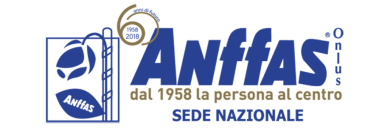 Il CASE MANAGER e l’attuazione del progetto                                  ( ART. 2 D.M. 23.11.2016)
Il progetto personalizzato individua, sulla base della natura del bisogno prevalente, emergente dalle necessità di sostegni definite nel progetto, una figura di riferimento (case manager) che ne curi la realizzazione e il monitoraggio, attraverso il coordinamento e l’attività di impulso verso i vari soggetti responsabili della realizzazione dello stesso. 
Il progetto personalizzato definisce metodologie di monitoraggio, verifica periodica ed eventuale revisione, tenuto conto della soddisfazione  e delle preferenze della persona con disabilità grave.
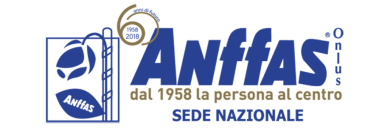 Budget di progetto (ART. 2 D.M.)
Il progetto personalizzato contiene il budget di progetto, quale insieme di tutte le risorse umane, economiche, strumentali da poter utilizzare in maniera flessibile, dinamica ed integrata. 

Propriamente il budget di progetto è la “definizione quantitativa e qualitativa delle risorse economiche, strumentali, professionali e umane atte a garantire la piena fruibilità dei sostegni indicati per qualità, quantità ed intensità nel progetto personalizzato”. 

Quindi occorre partire dalla ricognizione dei sostegni, formali ed informali, che già ruotano attorno alla persona, valorizzare all’interno del progetto individuale i singoli apporti e risorse nell’ottica della storia di vita e dei contesti di quella specifica persona e capire cosa aggiungere in termini di risorse.  Specie con la Legge n. 112/2016, la famiglia, le Istituzioni (ad ogni livello), il Terzo Settore possono tutti “remare” verso grandi  orizzonti.
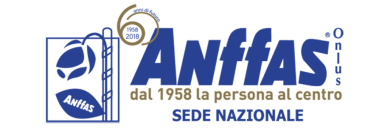 Giusta allocazione delle risorse per progetto
Sentenza Tribunale Civile di Ancona n. 863 del 19 maggio 2016
La predisposizione di un progetto personalizzato a favore di un utente affetto da disabilità viene a costituire un diritto soggettivo “incomprimibile in dipendenza di carenze organiche ovvero esigenze di bilancio” (Tar Lazio n. 4705/2015; Tar Toscana n. 54/2014; arg. ex Cass.  25011/2014 ex C.Cost. n. 80/2010).

Tale diritto trova fondamento: nell’art. 26 della Dichiarazione Universale dei Diritti Umani, nell’art. 24,25,e 26 della Convenzione delle Nazioni Unite sui diritti delle persone con disabilità, ratificata in Italia con legge 8/2009, nell’art. 2 del Tratto dell’Unione Europea, negli articoli 9 e 10 del Trattato sul Funzionamento dell’Unione e nella Costituzione (art. 2,3,32,34,38), art. 14 della legge 328/2000.
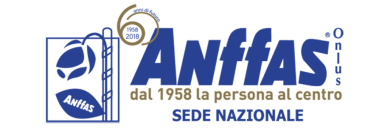 Art.3 D.M.: interventi e servizi per l’assistenza alle PcD con disabilità grave e prive di sostegno familiare
Prevede che tutti i percorsi non rispondano solo a bisogni abitativi ma si inseriscano in un contesto di sviluppo e valorizzazione di competenze verso l’autonomia e promozione dell’inclusione sociale, per esempio:
1. Percorsi di accompagnamento verso l’autonomia e di uscita dal nucleo familiare di origine indicando quale strumento privilegiato i soggiorni temporanei al di fuori del contesto familiare
2. Programmi di deistituzionalizzazione a favore dei soluzioni abitative che riproducano un ambiente abitativo e relazionale di tipo familiare come descritte all’ art 4 .
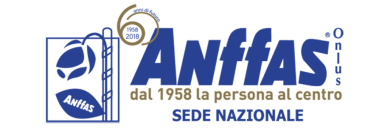 3. Programmi di accrescimento della consapevolezza di abilitazione e di sviluppo di competenze per la gestione della vita quotidiana e per il raggiungimento del maggior livello di autonomia possibile anche in relazione ai progetti di inclusione sociale e lavorativa

4. Soluzioni di emergenza per temporanea situazione di incapacità dei genitori in strutture dalle caratteristiche diverse da quelle previste al comma 4, prevedendo percorsi con identificazione specifica dei tempi di rientro
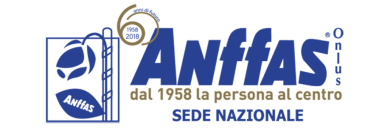 Art 3 comma 4: tipologie abitative
Soluzioni di ospitalità per max 5 persone
In caso di particolari bisogni assistenziali delle persone inserite : max 2 moduli ciascuno di 5
persone per un max di 10 persone (2 posti sollievo/emergenza)
Soluzioni di co-housing che riproducano le condizioni abitative e relazionali della casa familiare
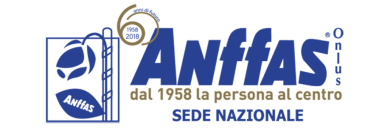 ……..Esse inoltre...devono
Avere le seguenti caratteristiche:
Spazi accessibili
Organizzati come spazi domestici
Utilizzo di oggetti e mobili propri della persona accolta
Garanzia della tutela della riservatezza (camere preferibilmente singole)
spazi per la quotidianità
Spazi per il tempo libero
Utilizzo di tecnologie domotiche, di connettività sociale, assistive e di ambient assisted living
Ubicate in zone residenziali o rurali se all’interno di progetti di agricoltura sociale coerenti
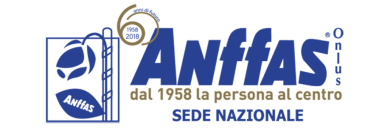 ……sui requisiti
…….alla lettera f comma 4 art 3………..

…….fermi restando i requisiti che garantiscono l’accessibilità e la mobilità interna, non sono previsti in via generale requisiti strutturali, se non quelli minimi previsti dalle norme per le case di civile abitazione….
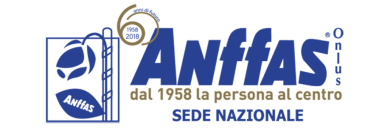 COSA POSSIAMO FARE TUTTI INSIEME?AIUTARE LE PERSONE CON DISABILITA’ INTELLETTIVE A RENDERE CONCRETO IL LORO SLOGAN
LIBERI DI SCEGLIERE, LIBERI DI PARTECIPARE, CON IL CORAGGIO DI CAMBIARE IL MONDO!!